স্বাগতম
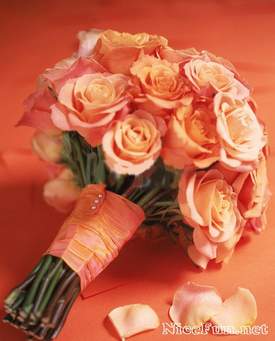 পরিচিতি 
দ্বিজেন্দ্র চন্দ্র সূত্র ধর 
সহকারি শিক্ষক 
শুক্রীবাড়ী সরকারি প্রাথমিক বিদ্যালয় 
আজমিরীগঞ্জ , হবিগঞ্জ ।
পাঠ পরিচিতি
শ্রেণিঃ চতুর্থ 
বিষয়ঃ বাংলাদেশ ও বিশ্বপরিচয় 
অধ্যায়ঃ পঞ্চম 
সময়ঃ ৪০মিনিট ।
আবেগসৃষ্টিঃ
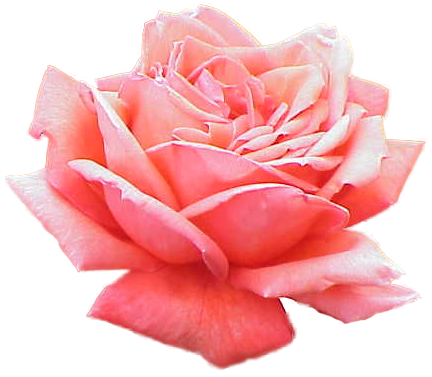 পাঠের শিরোনাম 
সামাজিক ও রাষ্ট্রীয় সম্পদ
আজকের পাঠ 
সামাজিক সম্পদ
পাঠের শিখনফল
৫. ১. ১। সামাজিক সম্পদ কাকে বলে বলতে পারবে।
৫.  ১. ২ । কয়েকটি সামাজিক সম্পদের নাম বলতে পারবে।
উপস্থাপন
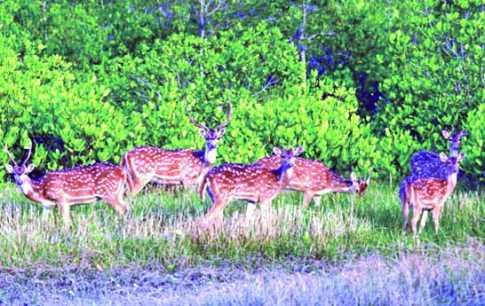 সুন্দরবন
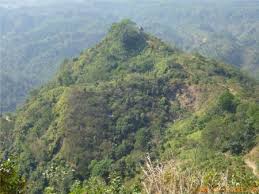 পাহাড়
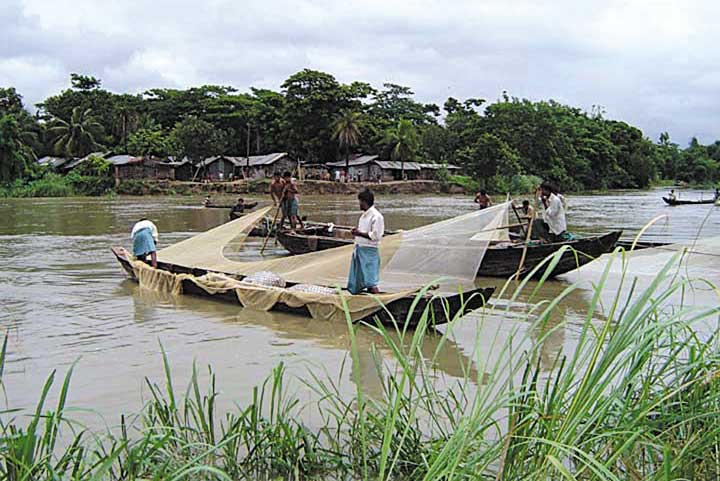 নদী
এগুলো কী তোমরা জান?
উত্তরঃ সম্পদ ।
যা আমাদের প্রয়োজন মেটায় সেসবকে সম্পদ বলে।
সম্পদ দুই প্রকার । যথা – ১। সামাজিক সম্পদ ও ২। রাষ্ট্রীয় সম্পদ ।
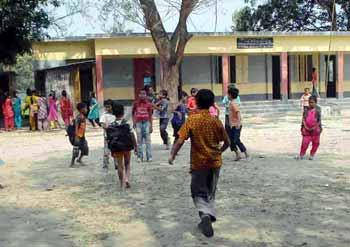 বিদ্যালয়
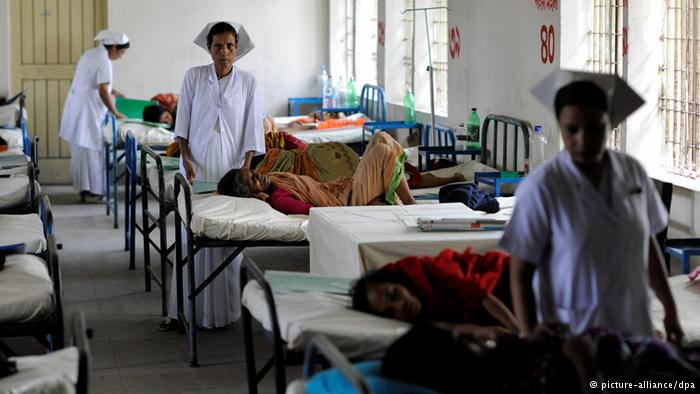 হাসপাতাল
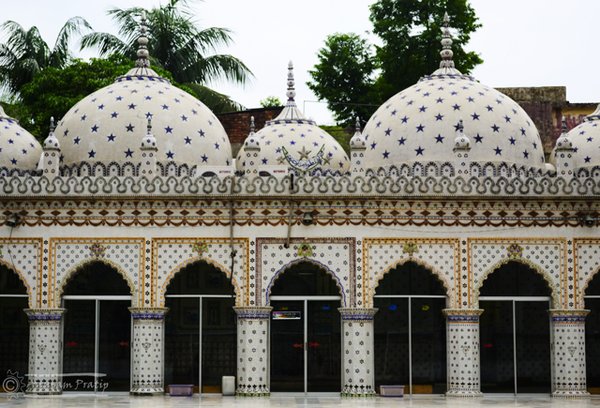 মসজিদ
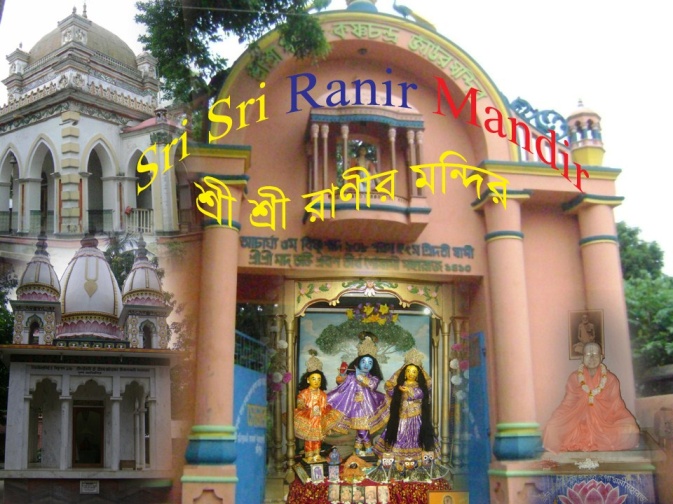 মন্দির
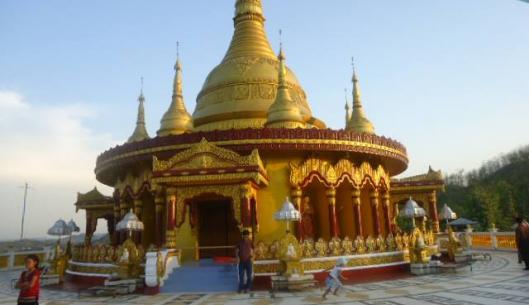 প্যাগোডা
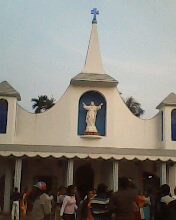 গির্জা
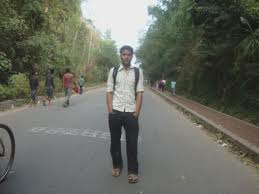 রাস্তা
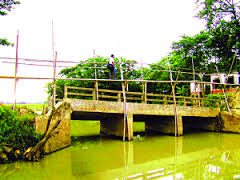 সেতু
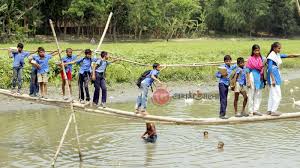 সাঁকো
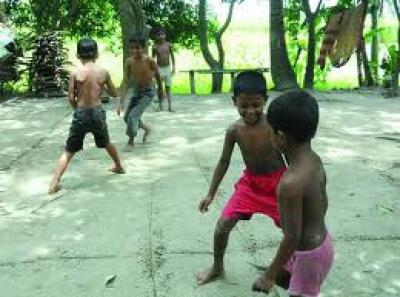 খেলার মাঠ
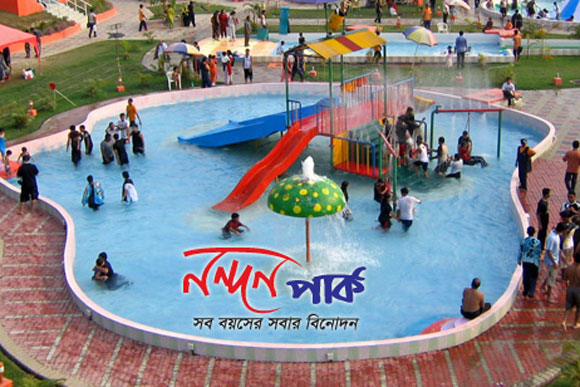 শিশু পার্ক
সামাজিক সম্পদ
বিদ্যালয়, হাসপাতাল , মসজিদ, মন্দির, প্যাগোডা , গির্জা , রাস্তা, সেতু, সাঁকো, খেলার মাঠ ওশিশু পার্ক ।
দলীয় কাজ
প্রশ্ন উত্তর লিখঃ 
১।সম্পদ কত প্রকার ও কি কি ? 
২। সামাজিক সম্পদ কাকে বলে ?
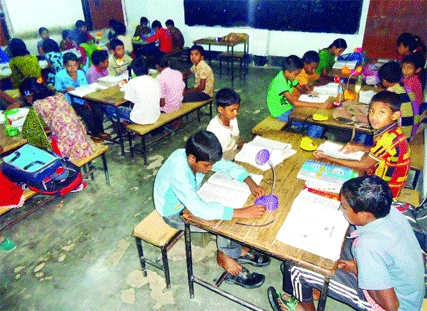 মূল্যায়ন
১।তিনটি সামাজিক সম্পদের নাম লিখ ?
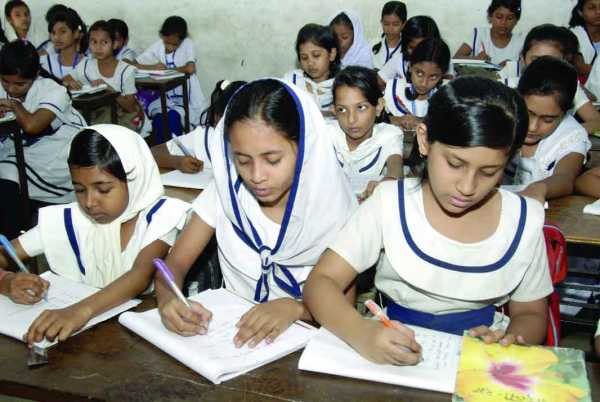 ধন্যবাদ
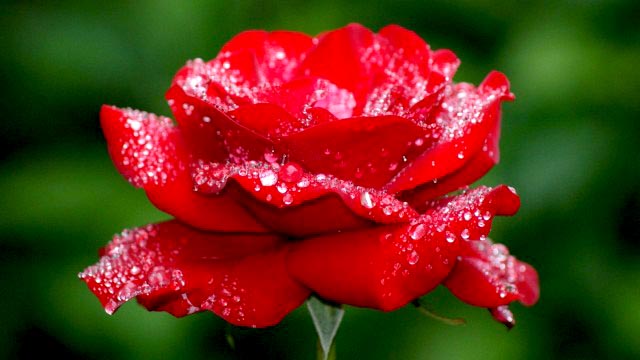